2018 NSF SMART AND CONNECTED COMMUNITIES PI MEETING
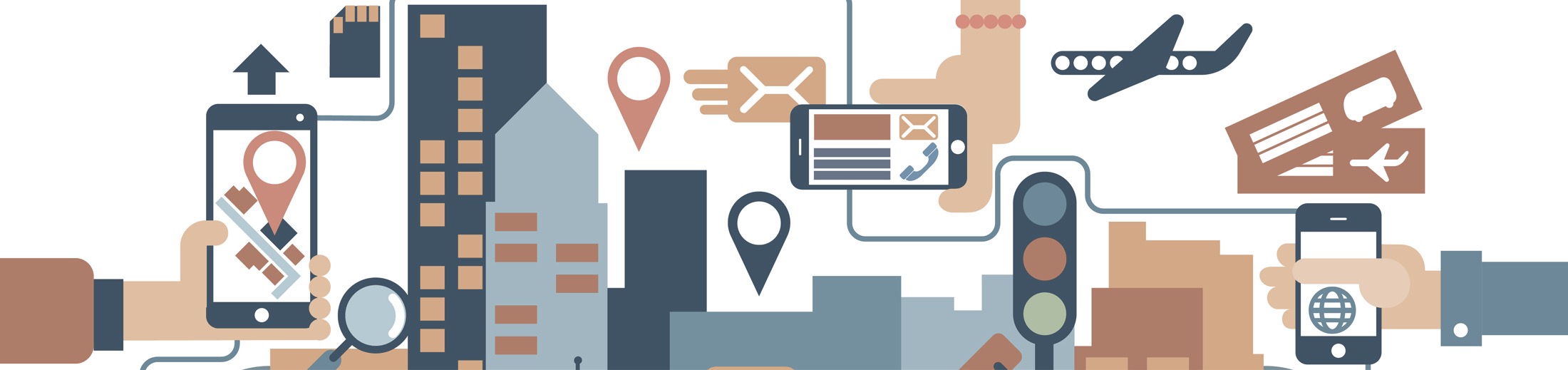 PG: Urbanism Next Network Planning Grant, NSF Award 1737645
Nico Larco, AIA; Rebecca Lewis, PhD (presenter)
University of Oregon, Sustainable Cities Initiative 
http://sci.uoregon.edu and http://urbanismnext.com
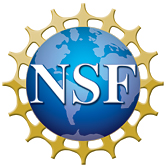 [Speaker Notes: BRIEFLY INTRODUCE YOURSELF AND YOUR INVESTIGATORS (10 sec slide)]
Project Aims
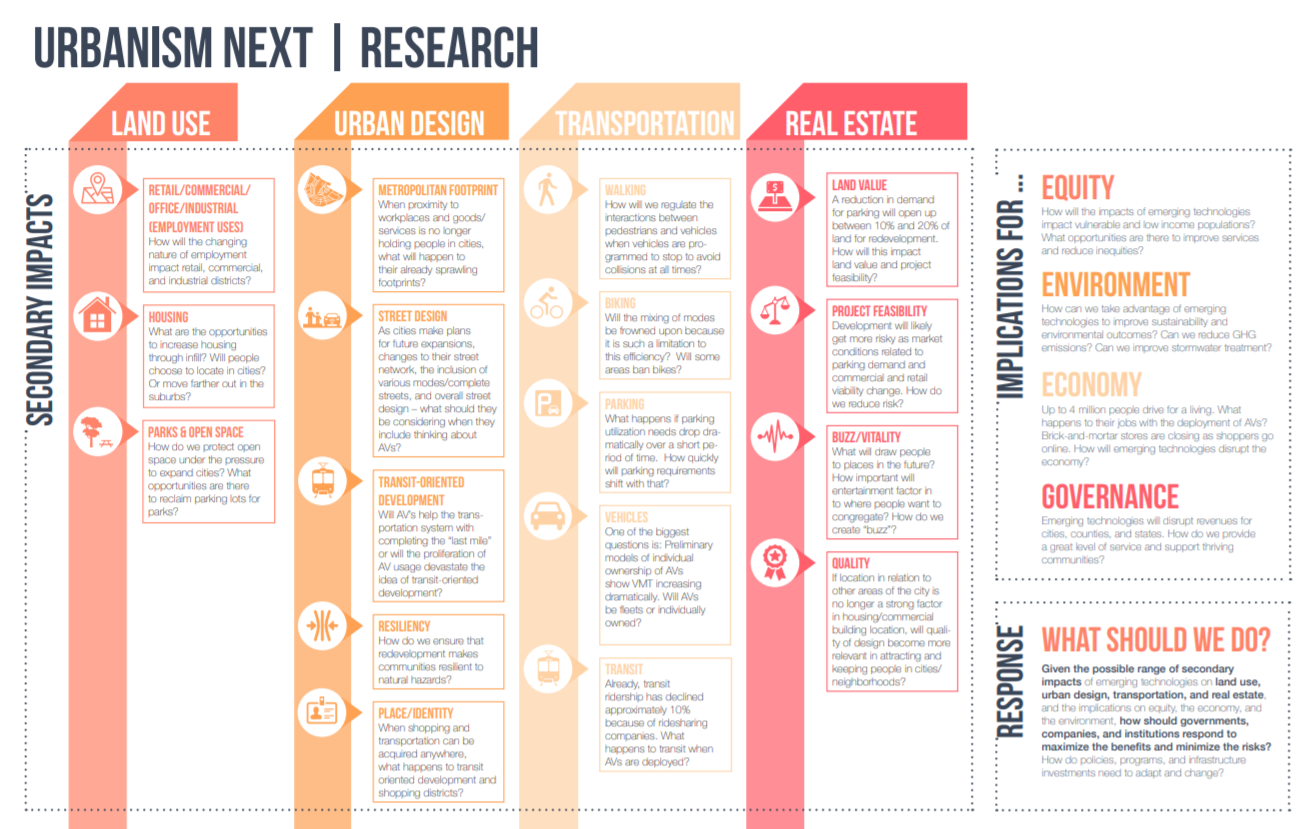 Impacts of Autonomous Vehicles (AVs) on city form and function, the well-being of residents, and regional economic competitiveness
Leaders from academia, industry, government, think tanks and community partners
Engage a range of disciplines
Develop framework for policy-relevant guidance
Create a web-based clearinghouse
[Speaker Notes: A brief background: Please describe the problem you are addressing and why it is important (20sec slide)]
Status of the Project
Draft framework to understand impacts on urban form
Emerging Technology Group in Portland
Outreach to national network
Urbanism Next Conference (500+) 
Created blog (http://urbanismnext.uoregon.edu
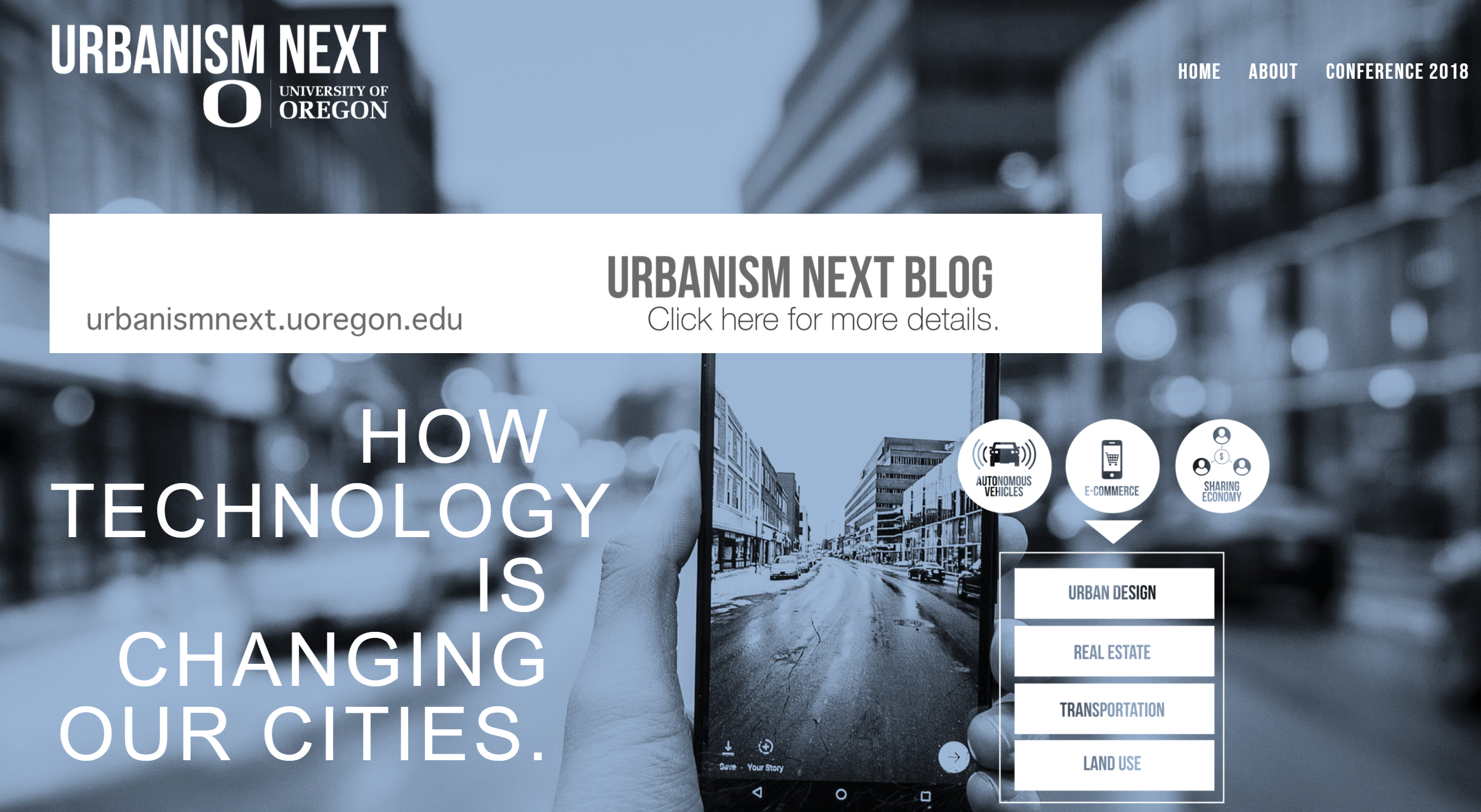 [Speaker Notes: A brief background: Please describe the problem you are addressing and why it is important (20sec slide)]
Planned Outcomes
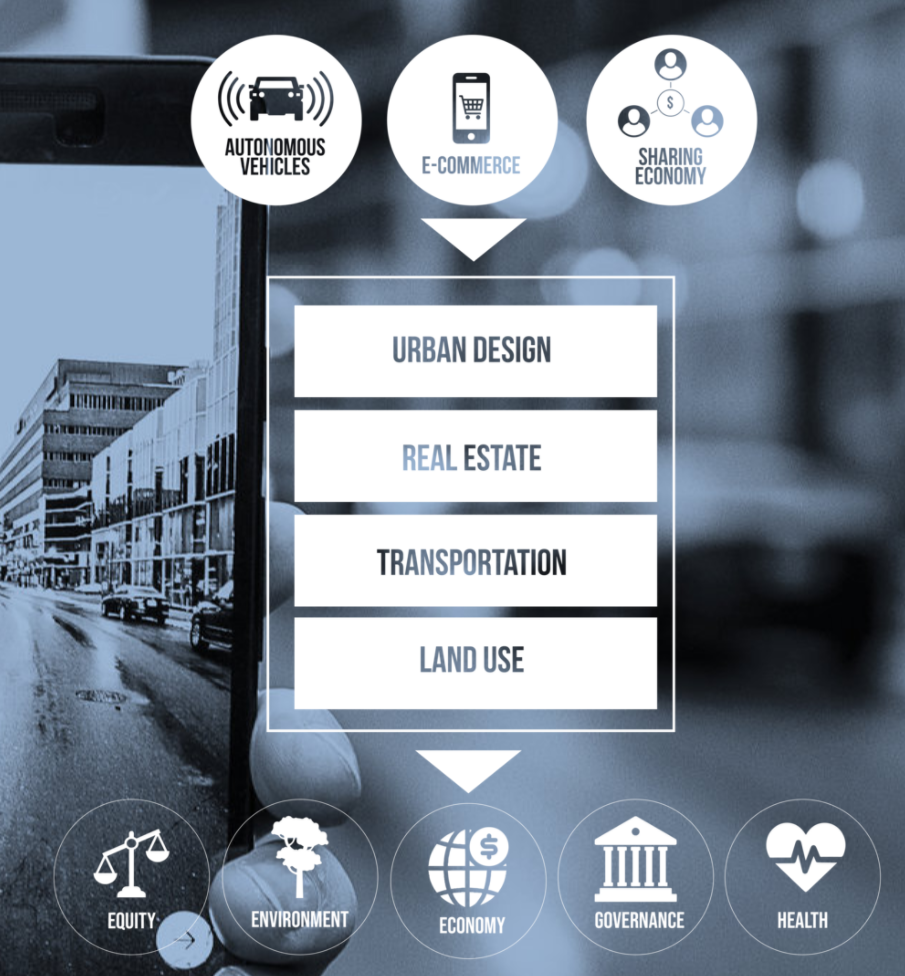 Sub-groups within national network to flesh out framework
Structure and content in Urbanism Next Clearinghouse
Delineate policy and research questions related to city design
White papers to outline research needs
[Speaker Notes: A brief background: Please describe the problem you are addressing and why it is important (20sec slide)]